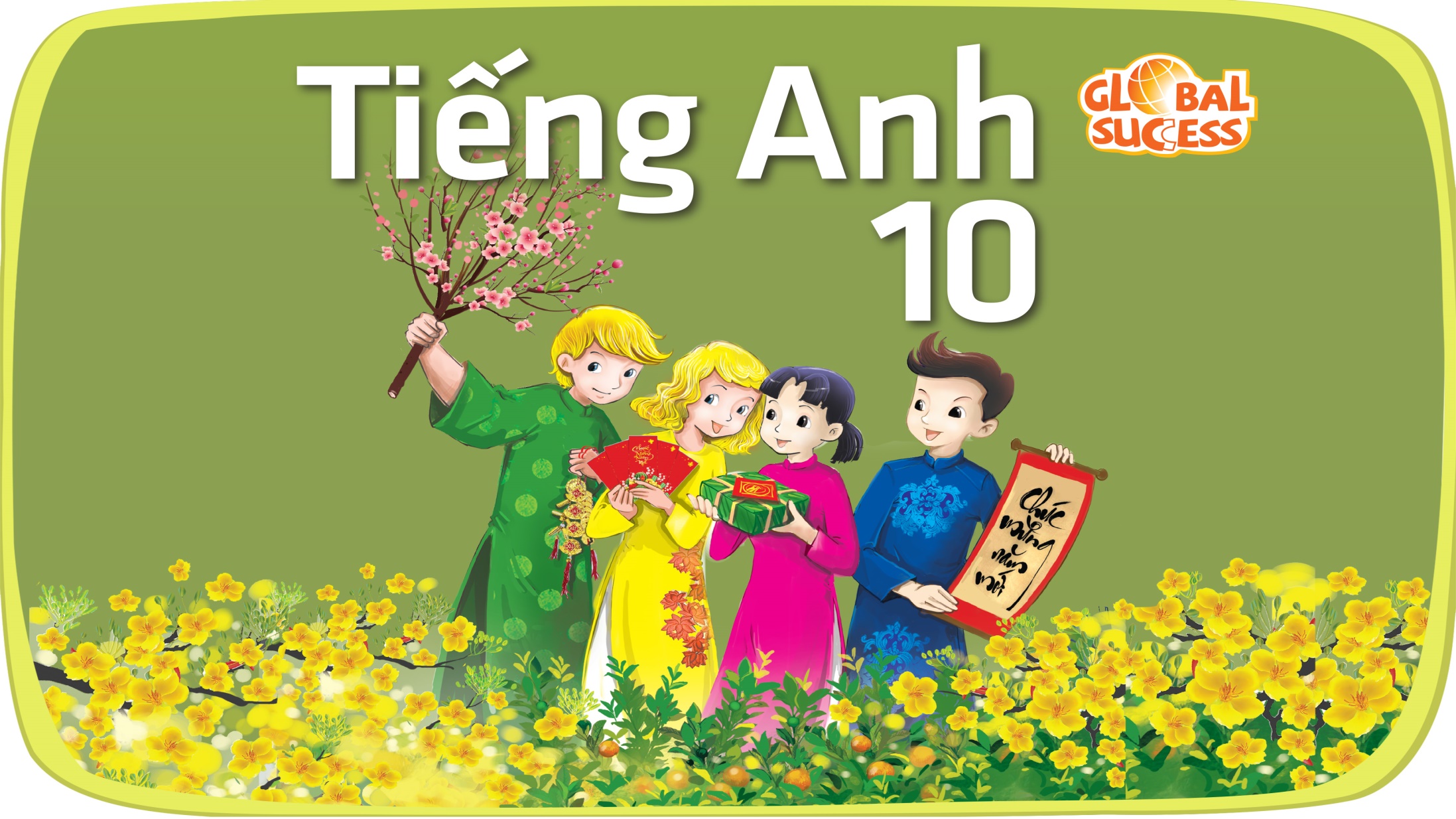 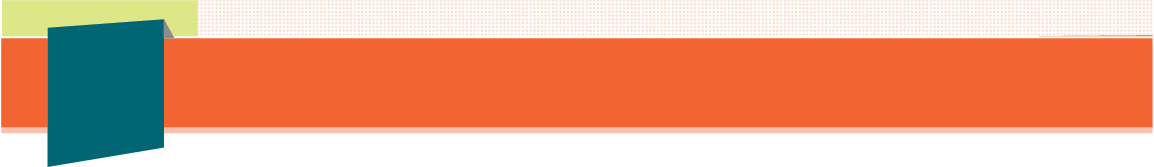 1
Unit
7
VIET NAM AND INTERNATIONAL ORGANISATIONS
FAMILY LIFE
Unit
LESSON 6
WRITING
LESSON 8
LOOKING BACK AND PROJECT
Unit
1
1
FAMILY LIFE
Family Life
Unit
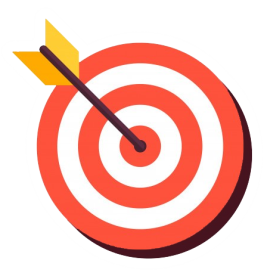 OBJECTIVES
Review the vocabulary and grammar of Unit 7
Apply what you have learnt (vocabulary and grammar) into practice through a project
LESSON 8
LOOKING BACK AND PROJECT
Game: Outlast
WARM-UP
Pronunciation: Listen and mark the primary stress in the words in bold. 
Vocabulary: Complete the text.
Grammar: Rewrite the sentences.
LOOKING BACK
PROJECT
An international organisation
CONSOLIDATION
Wrap-up
Homework
LESSON 8
LOOKING BACK AND PROJECT
Game: Outlast
WARM-UP
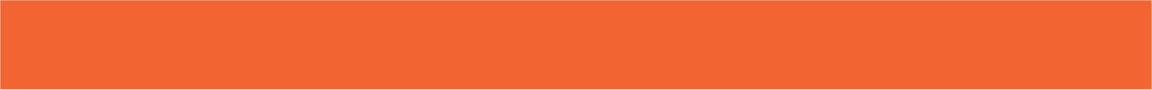 WARM-UP
Game: Outlast
Play in two teams. Each team has 3 life points.
Team 1: say the name of an international organisation learned in Unit 7. 
Team 2: respond by saying the function of that organisation
Switch roles after each round.
If you: repeat what was said / cannot remember anything else/ fail to respond  -1 life point.
LESSON 8
LOOKING BACK AND PROJECT
Game: Outlast
WARM-UP
Pronunciation: Listen and mark the primary stress in the words in bold. 
Vocabulary: Complete the text.
Grammar: Rewrite the sentences.
LOOKING BACK
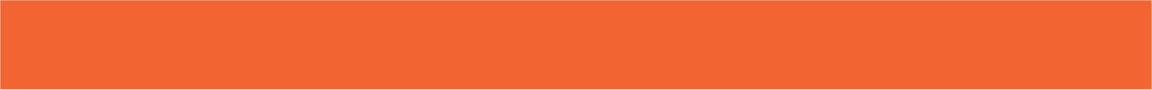 PRONUNCIATION
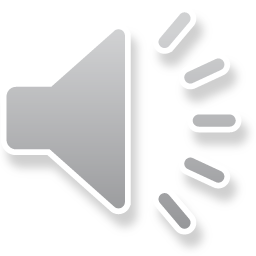 Listen and mark the primary stress in the words in bold. Then practise saying the sentences.
1
1. WWF is the world’s largest non-profit environmental organisation. 
2. Viet Nam has become a more active participant in the international community. 
3. Japan is the biggest financial provider to this economic organisation. 
4. UNICEF helps disadvantaged teenagers continue their education.
5. There are more educational opportunities for Vietnamese students now.
1. WWF is the world’s largest non-profit en,viron'mental ,organi'sation. 
2. Viet Nam has become a more active par'ticipant in the ,inter'national com'munity. 
3. Japan is the biggest financial provider to this ,eco'nomic ,organi'sation. 
4. UNICEF helps ,disad'vantaged teenagers continue their ,edu'cation.
5. There are more  ,edu'cational ,oppor'tunities for Vietnamese students now.
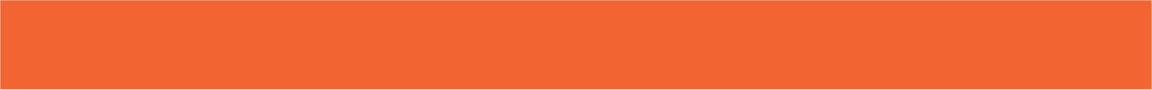 VOCABULARY
2
Complete the text with the correct forms of the verbs in the box.
As a member of various international organisations, Viet Nam can (1) ________ into relations with other countries in the international community. Our country 
(2) ________ to work closely with these organisations to achieve their aims. As Viet Nam (3) ________ to develop its economy, it (4) __________ foreign investors. Viet Nam also creates good conditions for both international and local businesses. This will help (5) ________ our economic growth.
enter
commits
aims
welcomes
promote
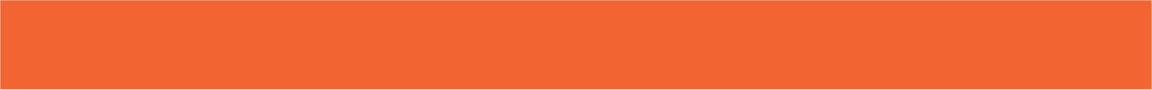 GRAMMAR
Write another sentence using the word(s) in brackets. Make sure it has the same meaning as the previous one.
3
1. Viet Nam wasn’t as attractive to foreign tourists as it is nowadays. (more attractive)
_____________________________________________________________________________ 
2. The United Nations is the largest international organisation. (larger) 
 ____________________________________________________________________________ 
3. The international market wasn’t as competitive as it is now. (more competitive) 
 ____________________________________________________________________________ 
4. No other country is a bigger financial provider to this organisation than Japan. (the biggest) 
 ____________________________________________________________________________
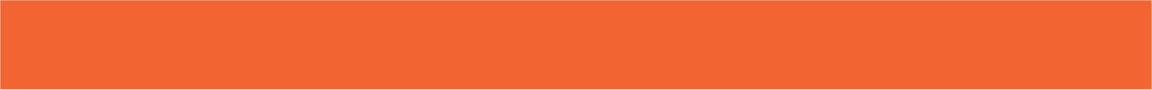 GRAMMAR
Write another sentence using the word(s) in brackets. Make sure it has the same meaning as the previous one.
3
1. Viet Nam wasn’t as attractive to foreign tourists as it is nowadays. (more attractive)
 Viet Nam is more attractive to foreign tourists nowadays than it was in the past. 
2. The United Nations is the largest international organisation. (larger) 
 No international organisation is larger than the United Nations.
3. The international market wasn’t as competitive as it is now. (more competitive) 
 The international market now is more competitive than it was in the past.4. No other country is a bigger financial provider to this organisation than Japan. (the biggest) 
 Japan is the biggest financial provider to this organisation.
LESSON 8
LOOKING BACK AND PROJECT
Game: Outlast
WARM-UP
Pronunciation: Listen and mark the primary stress in the words in bold. 
Vocabulary: Complete the text.
Grammar: Rewrite the sentences.
LOOKING BACK
PROJECT
An international organisation
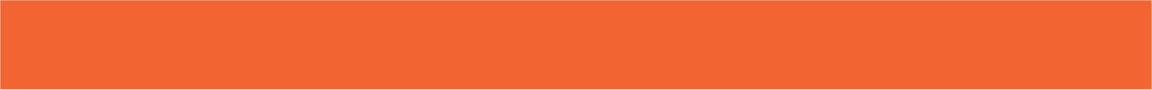 PROJECT: An international organization
Work in groups. Do research on an international organisation and present 
your findings to the class.
Your presentation should include: 
• What is the name of the international organisation?
• When and where was it formed?
• How many member countries does it have? Is Viet Nam a member of this organisation?
• What are the organisation’s aims?
• What are the current activities / projects of this organisation?
• What has this organisation done to help Viet Nam?
LESSON 8
LOOKING BACK AND PROJECT
Game: Outlast
WARM-UP
Pronunciation: Listen and mark the primary stress in the words in bold. 
Vocabulary: Complete the text.
Grammar: Rewrite the sentences.
LOOKING BACK
PROJECT
An international organisation
CONSOLIDATION
Wrap-up
Homework
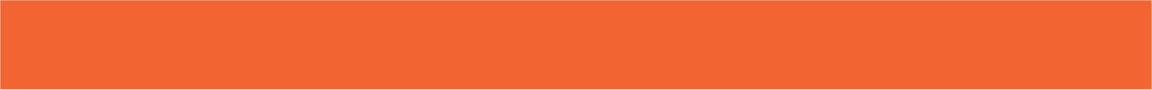 CONSOLIDATION
1
Wrap-up
Review the vocabulary and grammar of Unit 7;
Apply what they have learnt (vocabulary and grammar) into practice through a project.
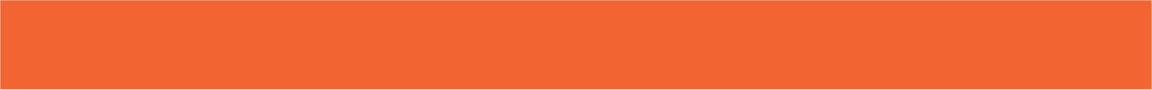 CONSOLIDATION
2
Homework
Finish workbook exercises
Prepare for the next lesson: Unit 8.
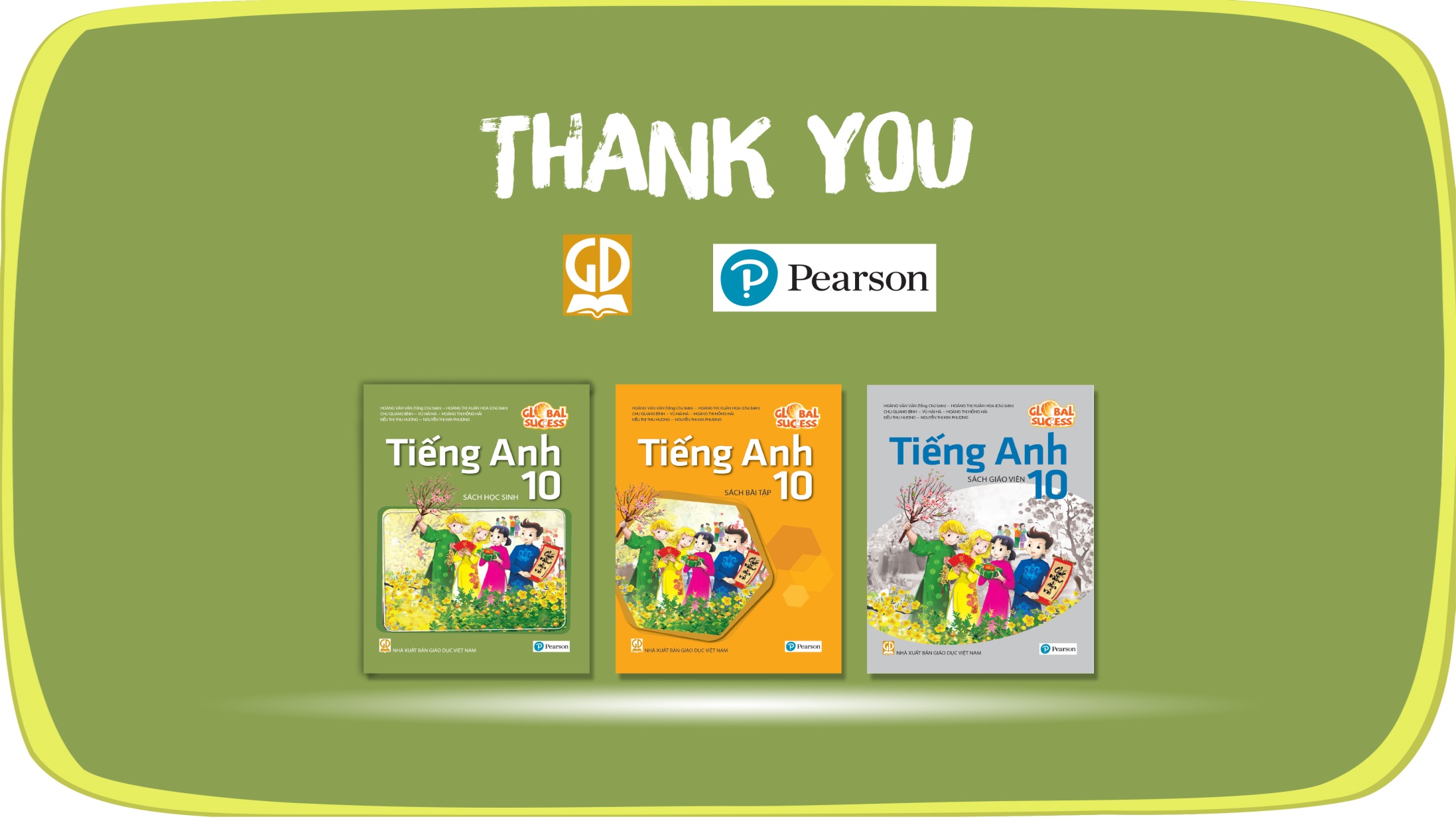 Website: sachmem.vn
Fanpage: facebook.com/sachmem.vn/